FARMAKOKINETIKA
PERTEMUAN  2
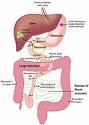 PROGRAM S-1 FARMASI
PROF. DR.TETI INDRAWATI APT
1
Pelepasan &
Pelarutan O
O. Dlm Sirkulasi
Sistemik
O.Dlm Jaringan
Ekskresi &
Metabolisme
Efek Farmakologi
1. PENGANTAR FARMAKOKINETIKA
PROF. DR.TETI INDRAWATI APT
2
OBAT DALAM TUBUH
FASA. BIOFARMASI
FS. DISPOSISI
OBAT BENTUK SEDIAAN
PELARUTAN
LARUTAN OBAT
OBAT
DARAH
EKSKRESI & METABOLISME
PELEPASAN
DISTRIBUSI
FASA  FARMAKOKINETIK
PROF. DR.TETI INDRAWATI APT
3
Farmakokinetika
ilmu  yang mempelajari kecepatan absorpsi, distribusi, metabolisme dan eliminasi (ADME) obat
PROF. DR.TETI INDRAWATI APT
4
KEGUNAAAN :
Estimasi kecepatan ADME
Bioavailabilitas (ketersediaan hayati) :estimasi absorpsi relatif, kecepatan absorpsi relatif dr dua/lebih produk.
Memprediksi level obat dalam darah stl pemberian multipel dosis dibanding dengan satu kali pemberian
Optimasi  dosis regimen obat-obat ttt
Memprediksi dosis regimen pd pasien scr individual
Hubungan respon farmakologi- konsentrasi o dlm plasma,bbrpcairan biologis / jaringan
Desain obat-obat
Diagnosis penyakit 
Penentuan efek obat scr kuantitatif pd pasien
PROF. DR.TETI INDRAWATI APT
5
10. Pharmakogenetik
       a. Penentuan parameter yg sesuai utk menganalisis 	kontribusi genetik relatifdan efek lingkungan
       b. Menentukan konstanta kecepatan distribusi / 	metabolisme dan analisis didtribusi utk kontrol genetik
11. Bertujuan dlm studi mekanisme absorpsi, eksresi urin, dan biliary
12. Untuk mendapatkan tempat metabolisme obat
13. Utk menentukan efe ikatan o-protein plasma pd distribusi
	Mendapatkan penyebab kapasitas metabolisme suatu obat jk ada
14. Mendapatkan pengaruh adanya makanan terhadap absorpsi obat
15. Untuk elusidasi interaksi obat
16. Pada penentuan penyebab reaksi obat
17. Toksikologi : penentuan tksisitas dan penanggulangan toksisitas obat
PROF. DR.TETI INDRAWATI APT
6
II   PEMODELAN (MODELING) FK
Profil kadar obat dalam plasma /darah
Cp
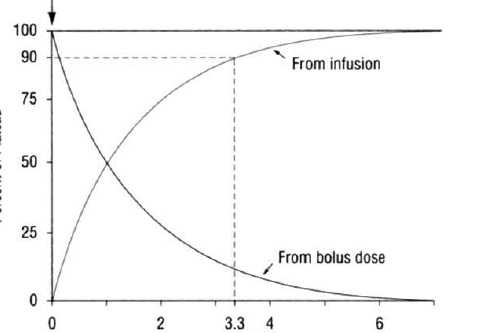 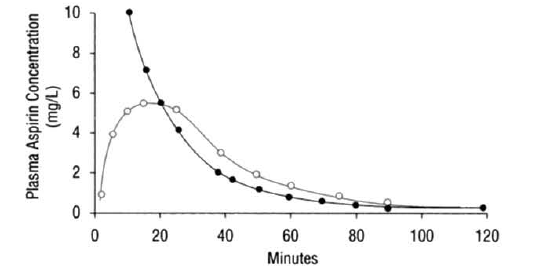 t
PROF. DR.TETI INDRAWATI APT
7
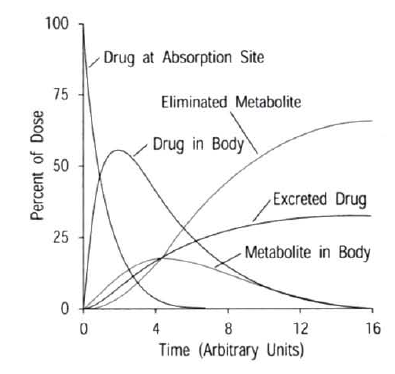 PROF. DR.TETI INDRAWATI APT
8
Penyesuaian dosis individual & optimasi terapi
Peristiwa dlm sistem bilogi serentak ...... komplek
matematik
PEMODELAN
(Penyederhanaan data..memudahkan perhitungan)
PROF. DR.TETI INDRAWATI APT
9
Tujuan Pemodelan :
Memprakirakan kadar obat dalam plasma, jaringan & urin pd bbg pengaturan dosis
Menghitung pengaturan dosis optimum scr individual
Memprakirakan akumulasi obat / metabolit
Menghubungkan konsentrasi obat dg aktifitas fa / toksikologi
Membandingkan perbedaan laju / tingkat availabilitas antar produk o ( bioekivalensi )
Menggambarkan perubahan faal/ penyakit yg mempengaruhi ADME
Menjelaskan interaksi obat
PROF. DR.TETI INDRAWATI APT
10
Macam-macam kompartemen mamalia
Model Caternary
2.  Model Fisiologik/ aliran / model perfusi
PROF. DR.TETI INDRAWATI APT
11
Model kompatemen :
Tubuh dpt dinyatakan sbg satu seri / sistem kompartemen  yg berhubungan satu sm lain scr reversibel.
Kompartemen bukan daerah anatomi / fisiologi yg sebenarnya/ nyata tetapi suatu kompartemen hipotetik yg terdiri dr jaringan / kumpulan jaringan yg mempuyai aliran drh dan afinitas  thp obat yg sama
Kompartemen =  
	suatu ukuran / besaran yg dpt dinyatakan oleh 	volume definitif & knsentrasi yg dikandung dlm 	vol. tsb.
PROF. DR.TETI INDRAWATI APT
12
Perbedaan model kompartemen dan model perfusi :

Tidak dibutuhkan data yang tepat dalam model perfusi
Aliran darah, ukrn jaringan & perbandngan obat dlm jaringan darah  # ~ kondisi patologi
Dpt diterapkan pd bbrp spesies yg diekstraolasikan pd manusia
PROF. DR.TETI INDRAWATI APT
13
MODELKOMPARTEMEN TERBUKA
Model terbuka satu kompartemen :
Obat jika diberikan scr iv akan didistribusikan ke seluruh tubuh secara cepat dan pada suatu ketika scr cepat konsentrasi obat dimana-mana sama.
PROF. DR.TETI INDRAWATI APT
14
Model terbuka dua kompartemen
Model terbuka tiga kompartemen
Model terbuka  2,3,4 ….dst multikompartemen/ k.ganda
PROF. DR.TETI INDRAWATI APT
15
III ANALISIS FARMAKOKINETIK
Percobaan FK : pengumpulan cuplikan drh, urin, cairan 			      empedu, feses, jaringan pd interval wkt ttt 		      stl pemberian obat.

Data dlm kdr o cuplikan dit dg metode yg sesuai lalu ditentukan model kompartemennya, dan model matematiknya sbg gbrn nasib o dlm tbh utk menentukan parameter FK
Du
Cp
PROF. DR.TETI INDRAWATI APT
16
PROFIL KADAR OBAT DALAM DARAH
MEC /MTC
Cp
MEC
PROF. DR.TETI INDRAWATI APT
17
CARA ANALISIS FARMAKOKINETIK
Unsur-unsur umum dari suatu studi FK :
A.  Protokol pnelitian
Tujuan penelitian
Rancangan penelitian
Kriteria pemilihan subjek :
Macam cuplikan biologis : Jenis, waktu pengambilan dan gambaran                 penanganan cuplikan
Kriteria pemberian obat dan pengambilan cuplikan
Pertimbangan etik : Formulir persetujuan dr subjek & tindakan darurat
B. Data  : - laporan kasus
Data analisi utk kesahihan metode penentuan kadar
Data analisis cuplikan biologi
C.  Hasil
D.  Ringkasan / kesimpulan
PROF. DR.TETI INDRAWATI APT
18
Hal-hal yang harus diperhatikan :
a. Kriteria pemilihan subjek :
Hewan / manusia
Sehat / sakit
Cuplian
Umur 20-50
Morfologi normal
Sehat                      pemeriksaan               			ginjal   , hematologi
Subjek pny cttn pemeriksaan
		- Tdk menanggung resiko khusus saat 			penelitian
		 - Tdak menimbulkan keragaman hsl 				penelitian
PROF. DR.TETI INDRAWATI APT
19
b. Cara Pemberian :
Dosis  : tunggal / ganda
Posologi
Protokol pemberian 
Kronologi : jadwal pemberian, frekuensi aturan pakai
Subjek penelitian : harus puasa ± 12 jam sbl diberi obat
Hindari penggunaan alkohol dan obat lain

c. Pemilihan Elemen Yang dianalisis
Senyawa yang dianalisis : zat aktif /metabolit
Analisis cairan biologis : darah/ akskreta (urin / feses)
Tahapan analisis : sedini mungkin, sesering mungkn & slm mungkin.
PROF. DR.TETI INDRAWATI APT
20
KUANTIFIKASI METODE :
Kuantifiksi disposisi obat  : - Penggunaan data darah
					Penggunaan data urin
					Diagram pengolahan data
					Penerapan
 
Kuantifikasi Kinetik Predisposisi : Penggunaan data darah & urin
PROF. DR.TETI INDRAWATI APT
21
III   PARAMETER   FARMAKOKINETIK
α,β : konstanta kecepatan hibrid absorpsi / eliminasi
AUC : area under curve
AUC 0 - ~  : Area dibawah kurva C  plasma vs t dari mulai nol 		sampai tak terbatas
AUC oral / iv : Area dbawak kurca Cp vs t stl pemberian 				oral & iv
Cp    : konsentrasi plasma	Cmaks	T maks
V maks	V D		T 1/2
 Css : konsentrasi plasma pada keadaan stead state 
Cl 	: Kliren / bersihan
Ka	 : konstanta kecepatan absorpsi
Kel 	 : konstanta kecepatan eliminasi
Kd	 : konstanta distribusi  : k12 &k21
F	 : Fraksi obat yang terabsorpsi
D = B :  jumlah obat dalam badan pada saat t
PROF. DR.TETI INDRAWATI APT
22
KINETIKA REAKSI
A                                    B
dA / dt				+ dB / dt


REAKSI  ORDE NOL
dA / dt	 = ko	
	A= -kot  + Ao atau   At = Ao – Ko.t
	t½ = Ao / 2 ko
Ao
Slop =-ko
PROF. DR.TETI INDRAWATI APT
23
REAKSI ORDE SATU
	dA / dt  =k A
	log A  =  - kt / 2,303  + log Ao
	ln  A  = -kt + ln Ao
	t1/2  = 0,693 /k
Ln Ao
Log Cp
Slop =-k/2,303
t
PROF. DR.TETI INDRAWATI APT
24
SIAPKAN  
KALKULATOR, 
KERTAS GRAFIK SEMILOG 
PINSIL DLL

LATIHAN SOAL
PROF. DR.TETI INDRAWATI APT
25